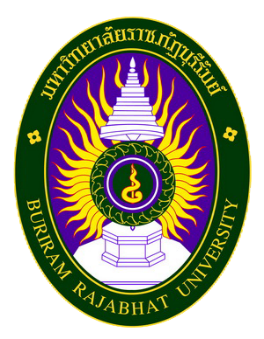 ชื่อหลักสูตรประกาศนียบัตร...................................(หลักสูตรระยะสั้น)
ข้อมูลหลักสูตร
ชื่อหลักสูตร
	ภาษาไทย 		: หลักสูตรประกาศนียบัตร..........…………………….……….……….
	ภาษาอังกฤษ 		: Diploma in………………………………………………….……………..
ชื่อปริญญาและสาขาวิชา
	ภาษาไทย 		ชื่อเต็ม	: ประกาศนียบัตร (……………………………………………)
					ชื่อย่อ	: ป. (……………………………………)
	ภาษาอังกฤษ 		ชื่อเต็ม	: Diploma in ………………………….......………..
					ชื่อย่อ	: Dip……………………………………………..
ผลการวิจัย
คำอธิบายของหลักสูตร
……………………………………………………………………………….
……………………………………………………………………………….
……………………………………………………………………………….
……………………………………………………………………………….
……………………………………………………………………………….
วัตถุประสงค์ของหลักสูตร
1. ....................................................................................................
2. ....................................................................................................
3. ....................................................................................................
4. ....................................................................................................
5. ....................................................................................................
ผลลัพธ์การเรียนรู้ระดับรายวิชา (Course Learning Outcomes)
CLO :  1…………………………………………………………………………………
 CLO : 2………………………………………………………………………………
 CLO :  3………………………………………………………………………………
ตารางเชื่อมโยงวัตถุประสงค์ของรายวิชาและผลลัพธ์การเรียนรู้ของรายวิชา
ตารางเชื่อมโยงวัตถุประสงค์ของรายวิชากับผลลัพธ์การเรียนรู้ตามมาตรฐานคุณวุฒิระดับอุดมศึกษา พ.ศ. 2565
ตารางความเชื่อมโยงผลลัพธ์การเรียนรู้ของรายวิชากับผลลัพธ์การเรียนรู้ตามมาตรฐานคุณวุฒิระดับอุดมศึกษา พ.ศ. 2565 ทั้ง 4 ด้าน
ตารางความเชื่อมโยงผลลัพธ์การเรียนรู้ของรายวิชากับผลลัพธ์การเรียนรู้ที่คาดหวังในระดับหน่วยการเรียนรู้ (Lesson Learning Outcomes : LLOs)
หน่วยการเรียนรู้ ทั้งหมดที่เรียน .......................หน่วย จำนวน ...............ชั่วโมง
การประเมินผลการเรียนรู้
อาจารย์ผู้รับผิดชอบหลักสูตร
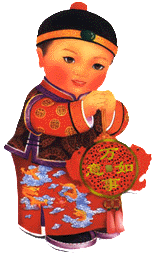 Thank You !